Применение игровых технологий на уроках химии в 8-9 классах
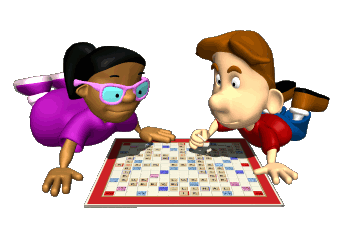 «Присмотримся внимательно, какое место занимает игра в жизни ребёнка... Для него игра - это самое серьёзное дело. В игре перед детьми раскрывается мир, раскрываются творческие способности личности. Без них нет, и не может быть полноценного умственного развития. Игра - это огромное светлое окно, через которое в духовный мир ребёнка вливается живительный поток представлений, понятий об окружающем мире. Игра - это искра, зажигающая огонёк пытливости и любознательности».
 
В.А. Сухомлинский
Игра 

это любое соревнование или состязание между играющими, действия которых ограничены определенными условиями (правилами) и направлены на достижение определенной цели (выигрыш, победа, приз);
являясь развлечением, отдыхом, игра способна перерасти в обучение, в творчество, в модель типа человеческих отношений и проявлений в труде
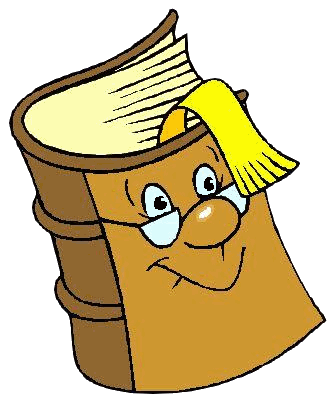 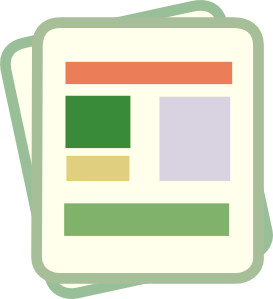 Игра во всех ее формах развивает самостоятельность учащихся, их творческие способности, активизирует познавательную деятельность, развивает логическое мышление.
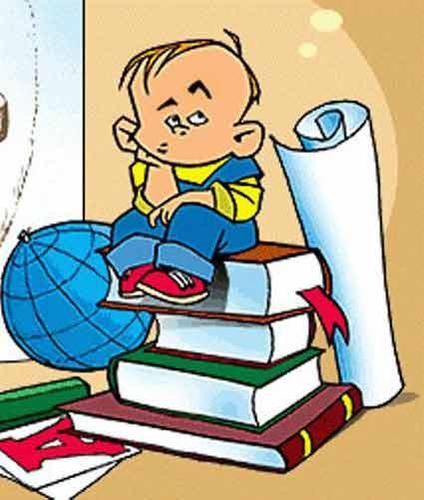 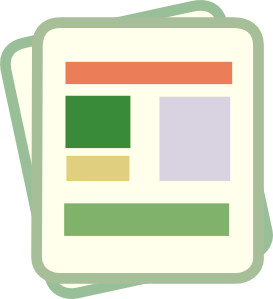 Критерии игр
Игра должна быть рассчитана на один урок. 
Игра не должна быть сложной для понимания их правил. 
Игра не должна морально устаревать. 
Игра должна быть массовой, охватывающей всей учеников.
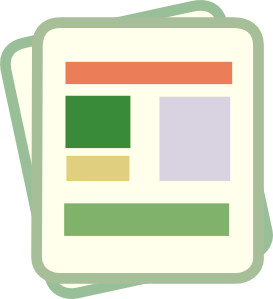 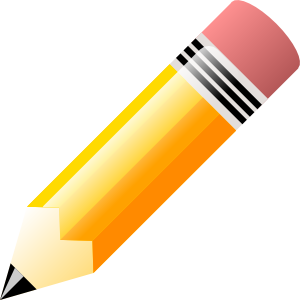 Виды игр
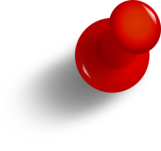 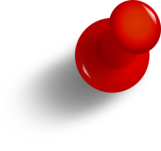 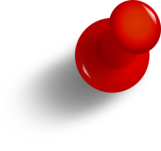 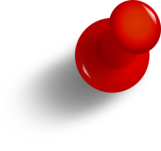 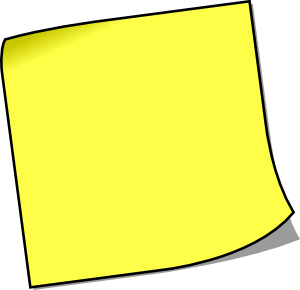 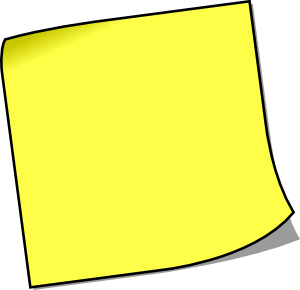 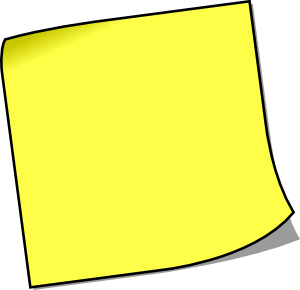 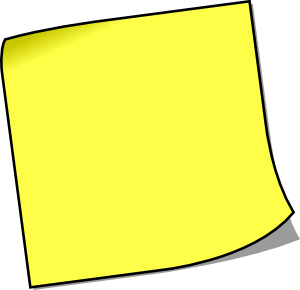 Уроки 
упражнения
Игра – 
соревнование
Игры 
путешествия
Сюжетная
 (ролевая) игра
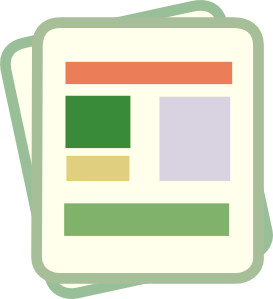 по форме деятельности
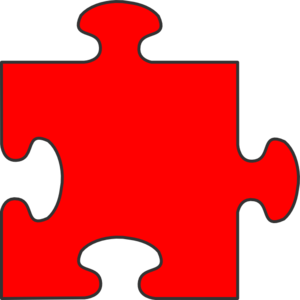 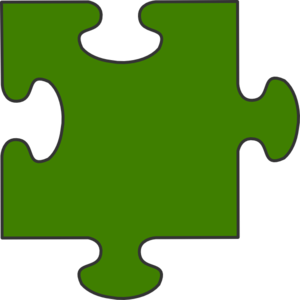 командные
парные
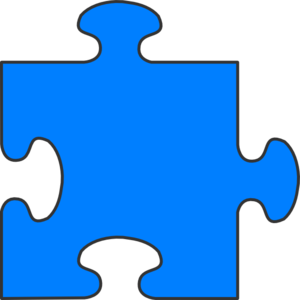 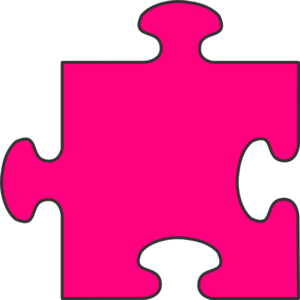 групповые
индивидуальные
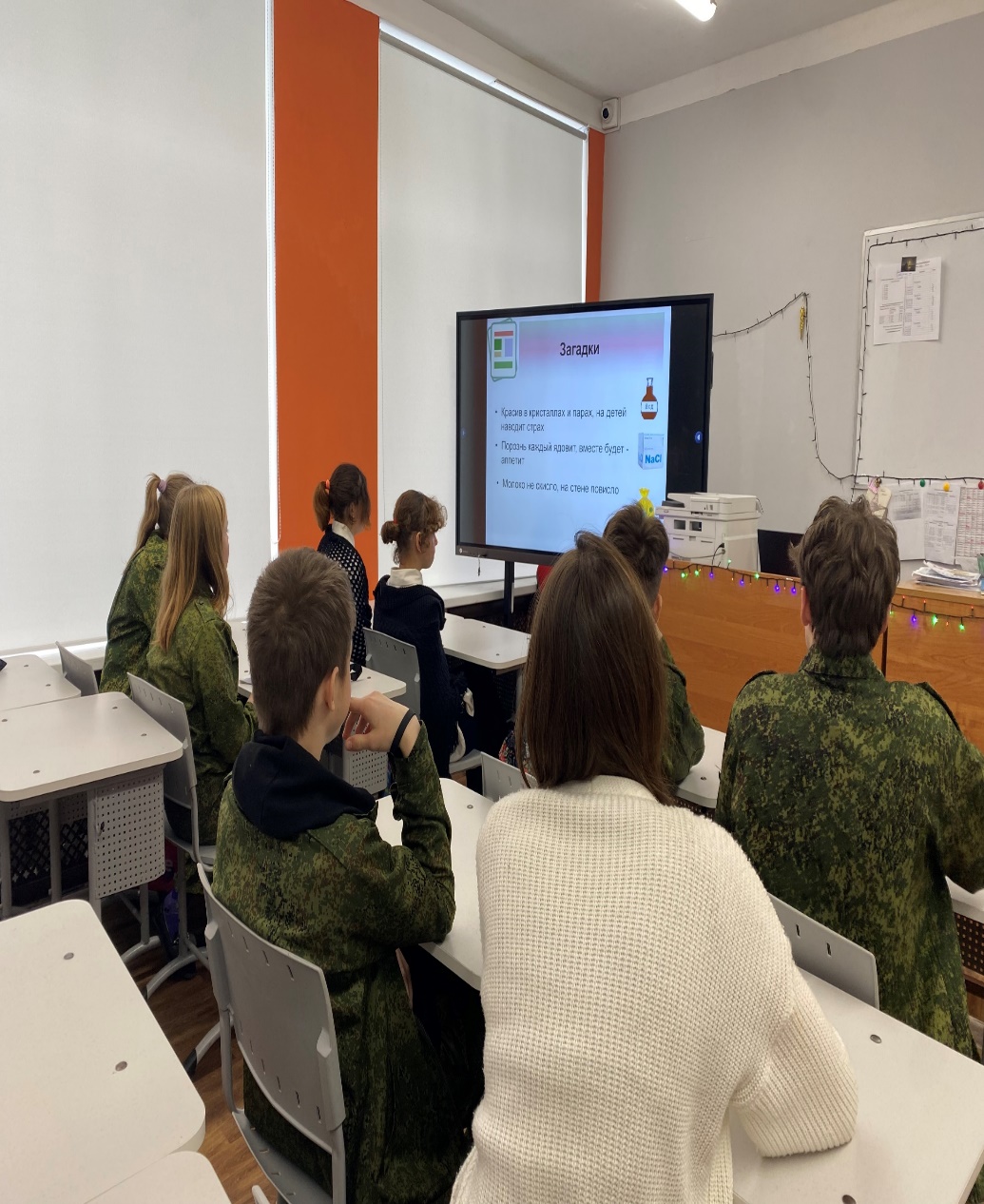 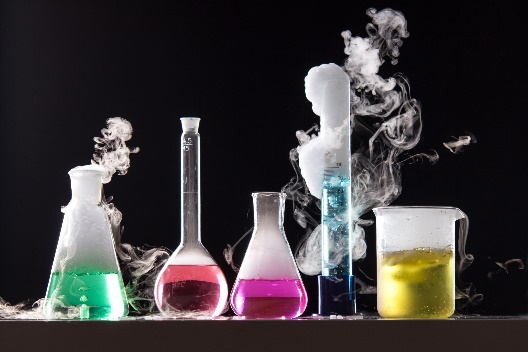 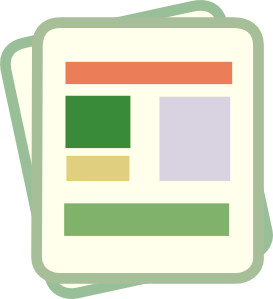 Загадки
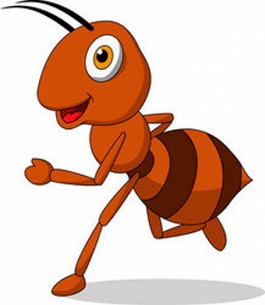 Скажи, какая из кислот, в лесу под деревом живет?
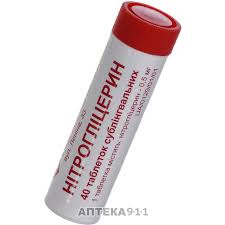 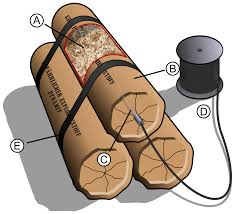 Крупинка может жизнь спасти, 
   а килограмм - дом разнести.
По прозванью инвалид, но крепок в деле и на вид
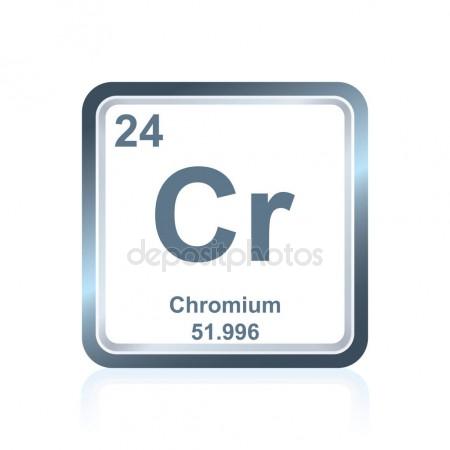 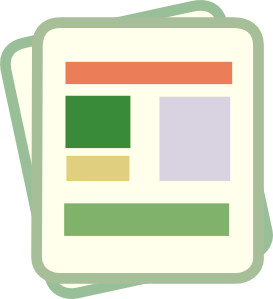 Загадки
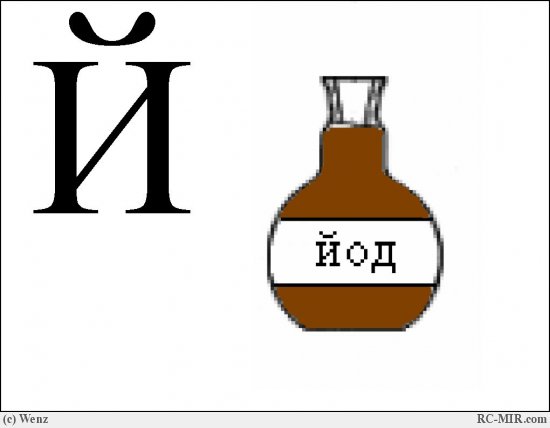 Красив в кристаллах и парах, на детей наводит страх
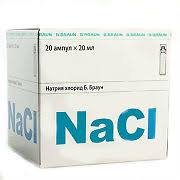 Порознь каждый ядовит, вместе будет - аппетит
Молоко не скисло, на стене повисло
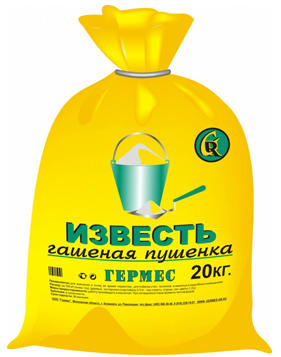 Загадки
Нахожусь, друзья, везде:
В минералах и в воде.
Без меня вы как без рук:
Нет меня - огонь потух.
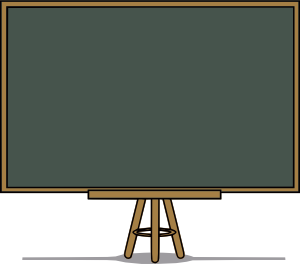 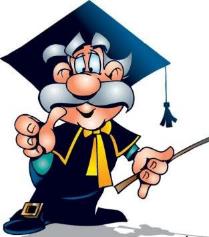 Кислород
Кислород
Игра «Крестики нолики»
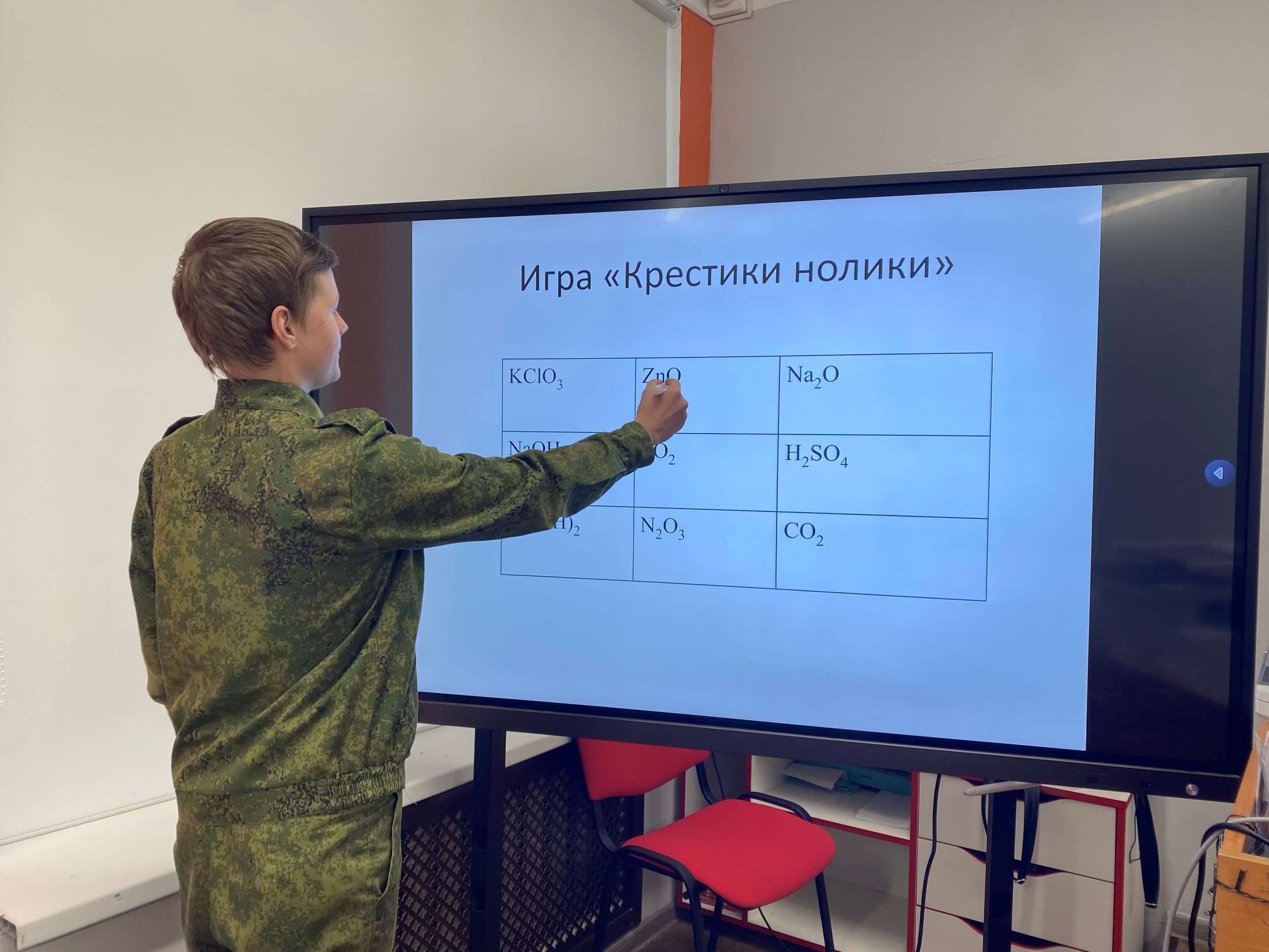 Выигрышный путь составляют элементы одного и того же периода:
Выигрышный путь – названия металлов:
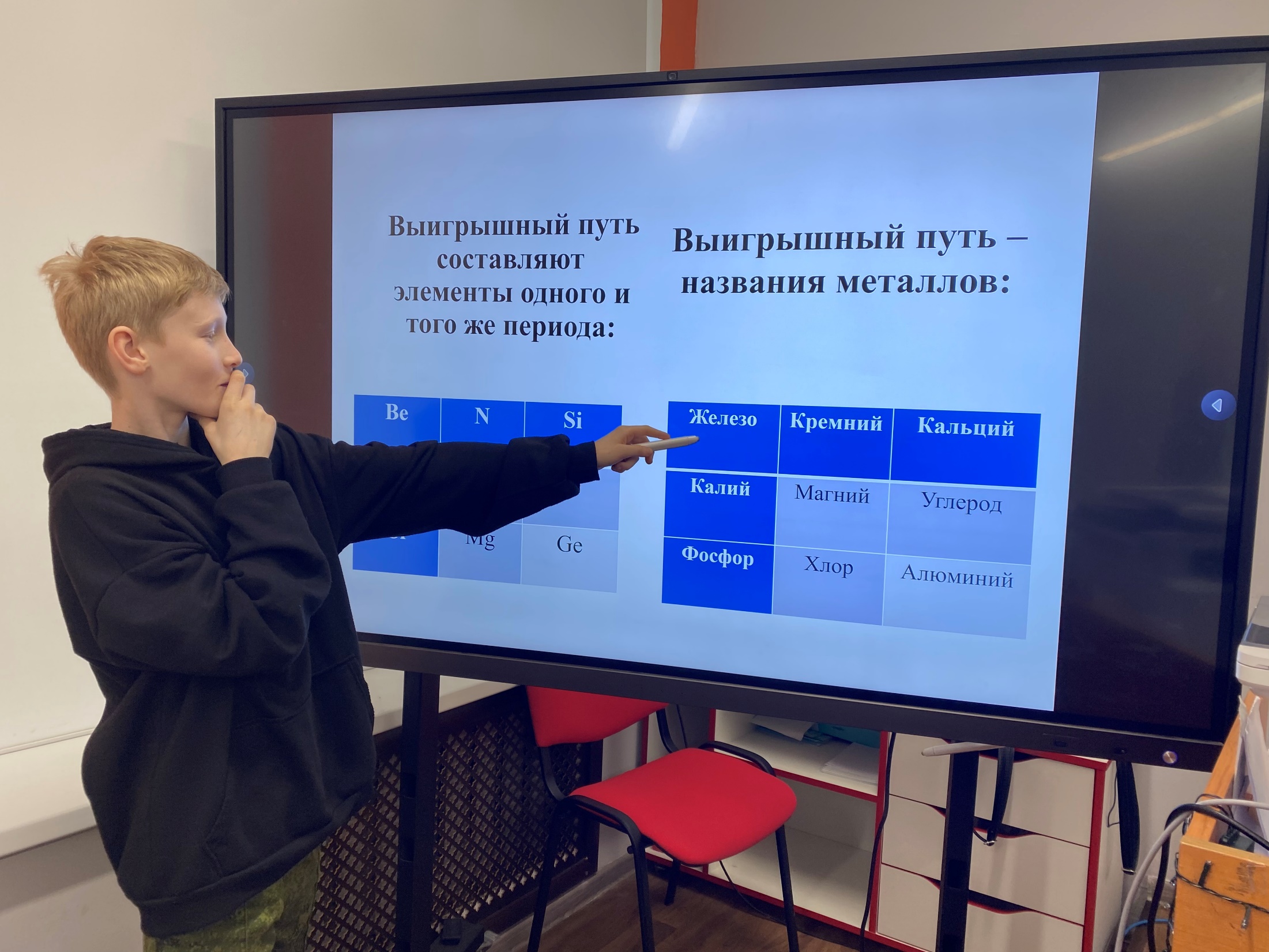 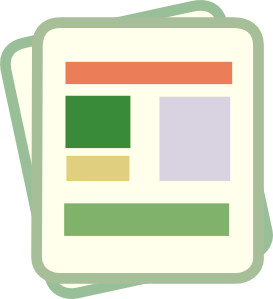 Вставьте пропущенные слова
В периодической системе Д.И. Менделеева азот
	 расположен в   2    периоде,   V   группе, главной
	подгруппе. Его порядковый номер   7   , относительная
	атомная масса   14  . 
		В соединениях азот проявляет степени окисления 
	+5, +4, +3, +2, +1, -3 . Число протонов в атоме азота   7   ,
	электронов   7   , нейтронов   7   , заряд ядра  +7  ,
	электронная формула   1s22s22p3  Формула высшего
 	оксида N2O5 , его характер	кислотный ,     формула 
	высшего гидроксида  НNО3 ,	формула летучего
	 водородного соединения  NН3  .
N2O3
N2O5
NCl5
NF3
Na3N
Ca3N2
N-3
N+5
N+3
Распределите бинарные соединения на группы
BaS
P
Na2CO3
O2
N2
H2O
CaO
Al
Сложные вещества
Простые вещества
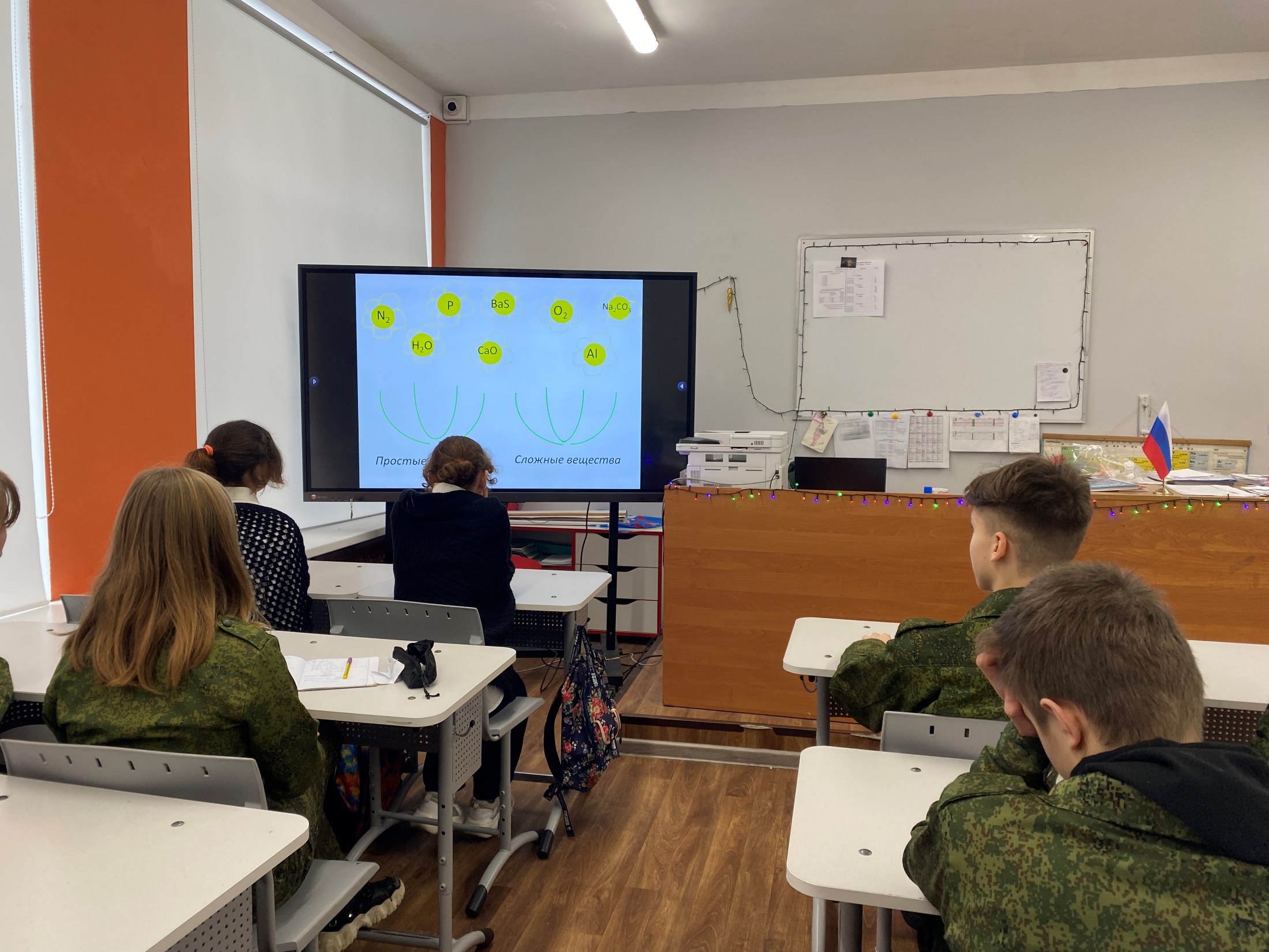 Se
Rb
O
P
N
Ba
Cl
Sr
Ca
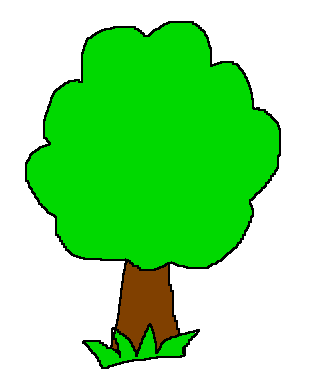 Cs
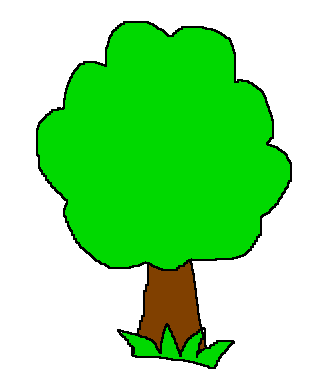 Металлы
Неметаллы
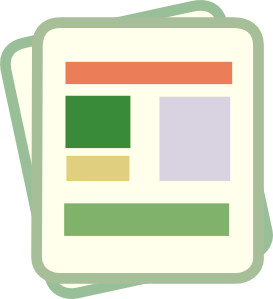 Третий лишний
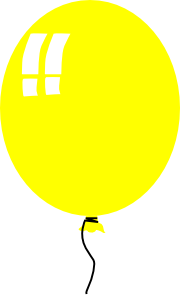 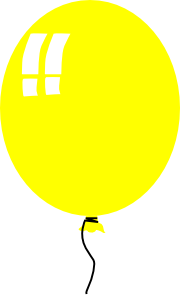 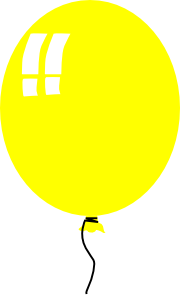 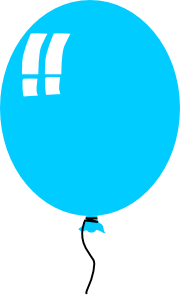 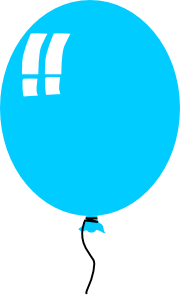 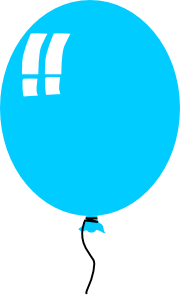 Na2O
MgO
SO3
BaO
CaO
CO2
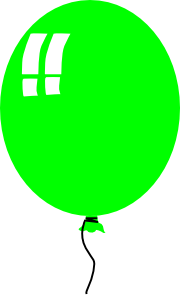 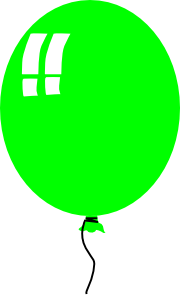 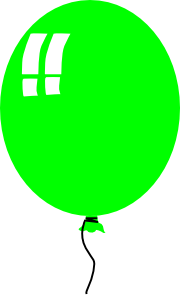 SO2
Li2O
P2O5
Игра  «Четвёртый лишний»
Найдите в каждом ряду химический элемент, который отличается от остальных по положению в Периодической системе химических элементов.
а) H , He , Ne , Ar          
 б) H , Li , Be , B         
 в) Fe , Co , Ni , Ar        
 г) F , Cl , Mn , Br
Перевёртыши
аурум
золото
1) Не все то             , что блестит. 2) Белый, как3) Куй                , пока горячо. 4) Слово -                 , а молчание –            . 5) Стойкий                          солдатик. 6) С тех пор много           утекло. 7)                        характер. 8) За                       грош удавится.9)                          век русской литературы.
мел.
карбонат кальция.
железо
феррум
аурум
золото
аргентум
серебро
станиумный
оловянный
воды
Н2О
Феррумный
Железный
медный
купрумный
Серебряный
Аргентумный
Ответ
Ребусы
,,
Золото
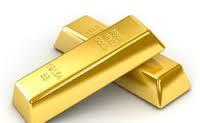 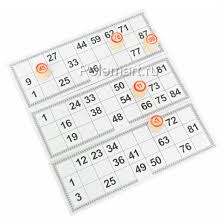 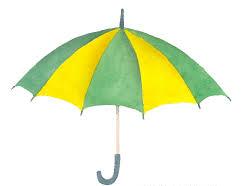 Ответ
Ребусы :
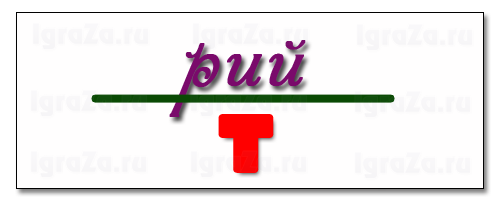 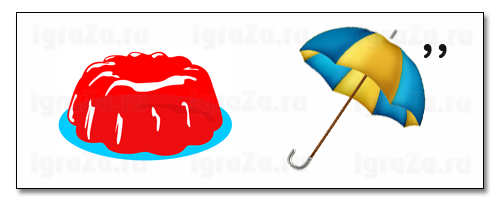 «Узнай меня»
-
-
+
+
+
+
-
+
-
-
Атом бора
Химический кроссворд:
1.       Элемент, названный в честь Скандинавии (Скандий)
2.       Несущий свет (Фосфор)
3.       Элемент, названый именем любимого сына Зевса (Тантал)
4.       Элемент, названный старым именем Парижа (Лютеций)
5.       Рождающий воду (Водород)
6.       Рождающий кислоты (Кислород)
7.       Элемент, названный по старинному названию Франции (Галий)
8.       Элемент, названный в честь Польши (Полоний)
9.       Элемент, названный в честь великого русского химика (Менделеевий)
шифровка
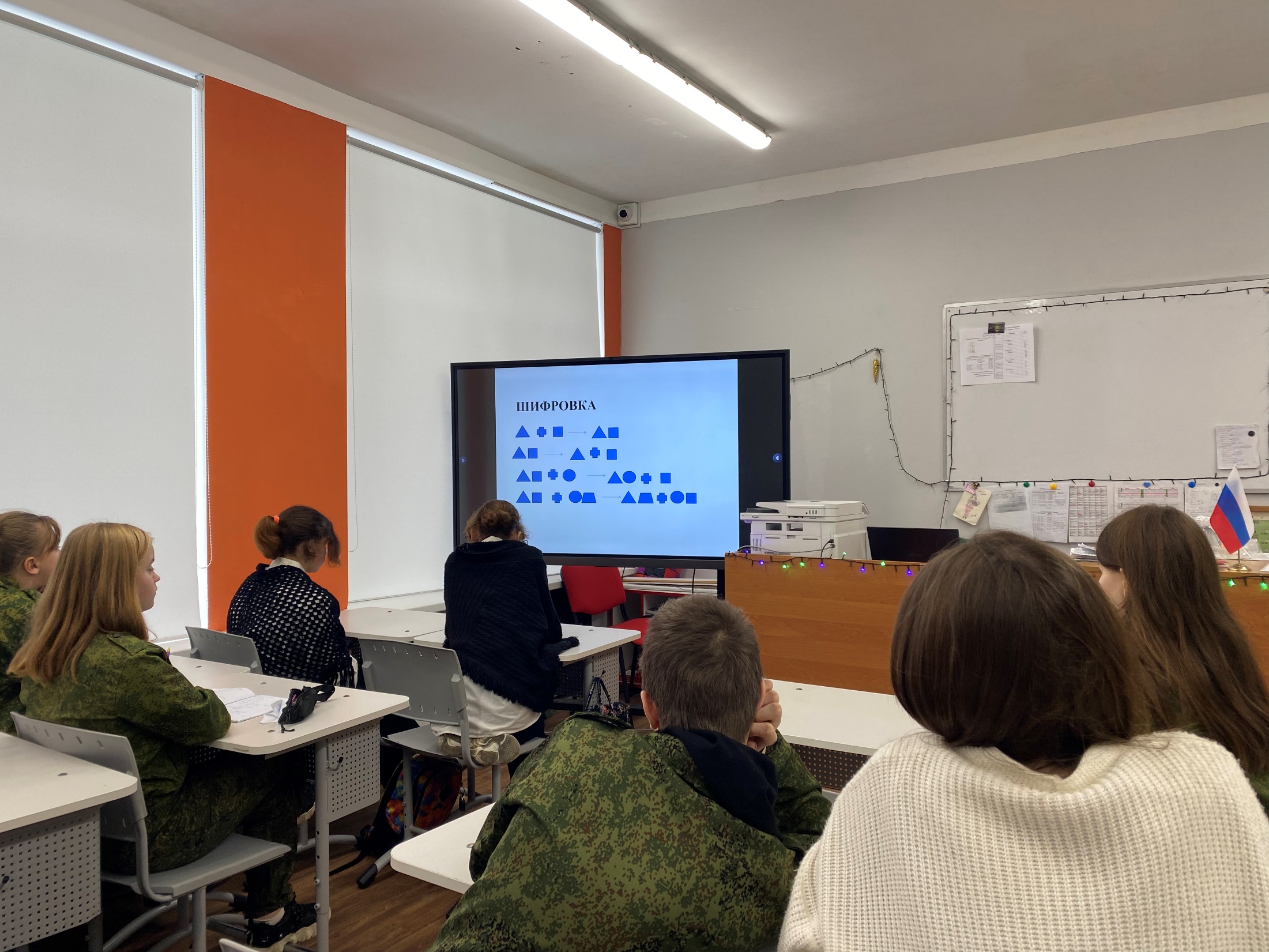 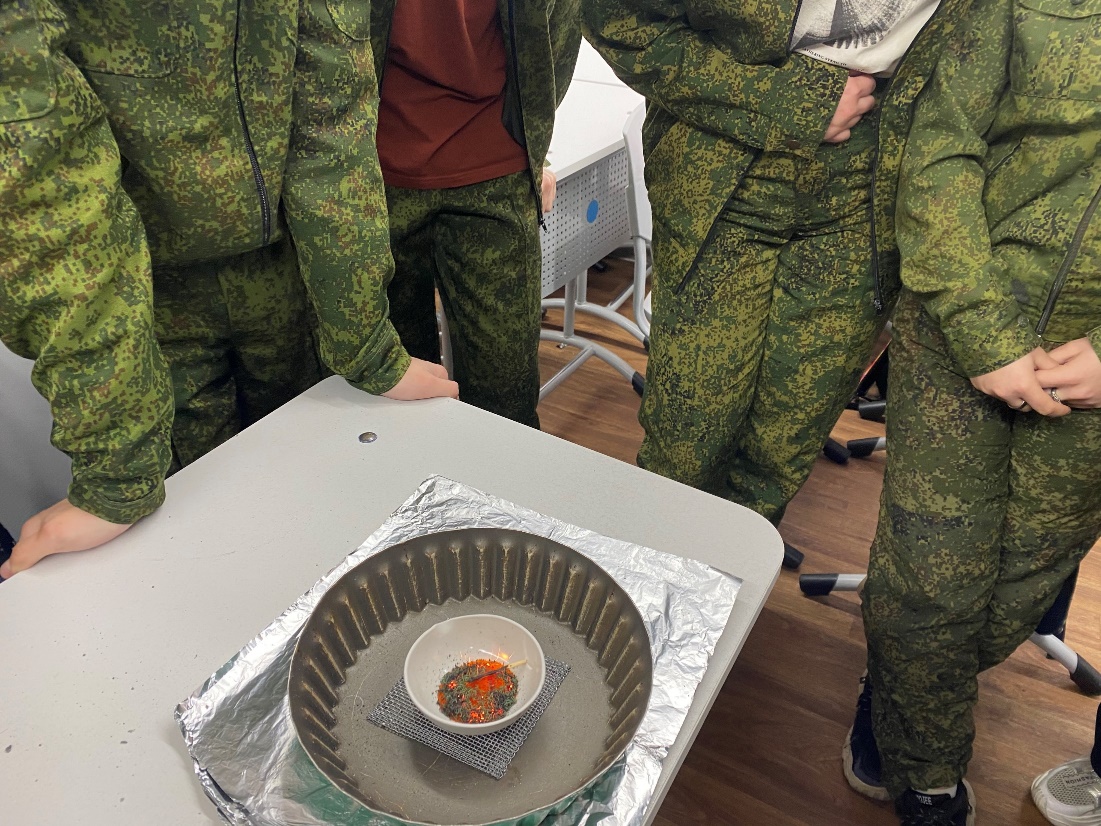 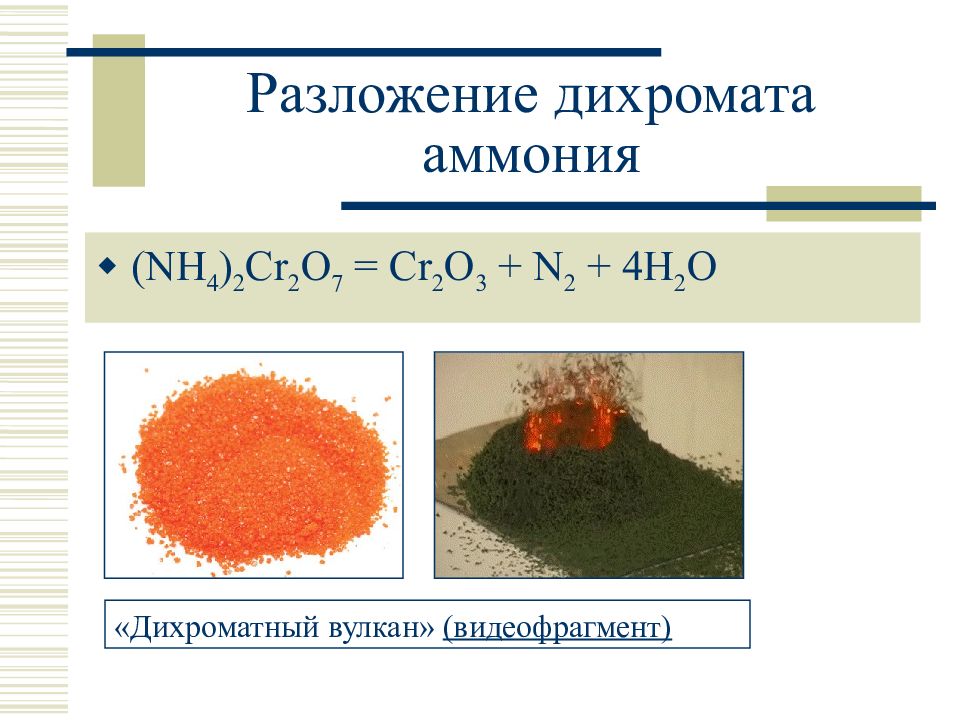 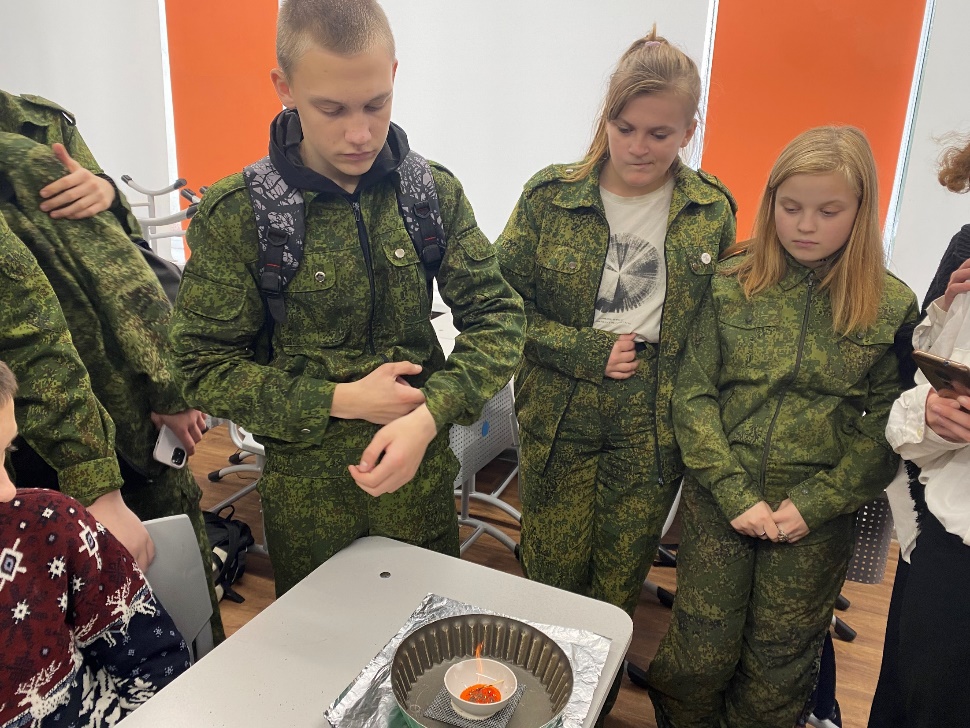 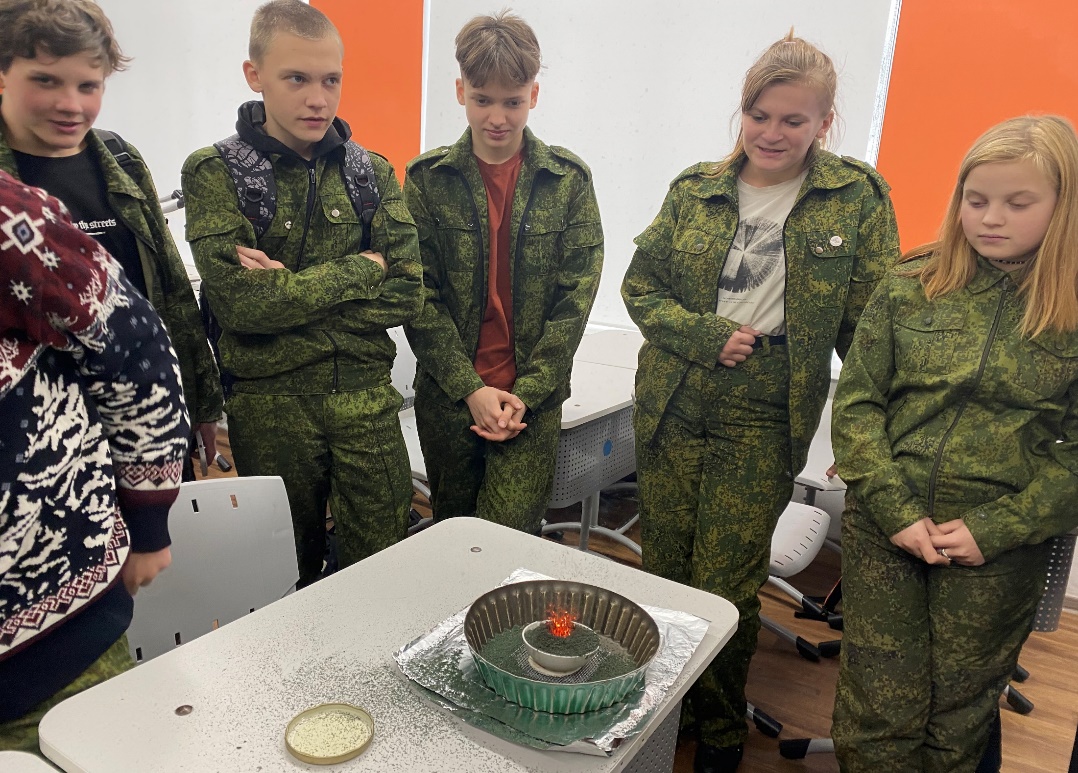 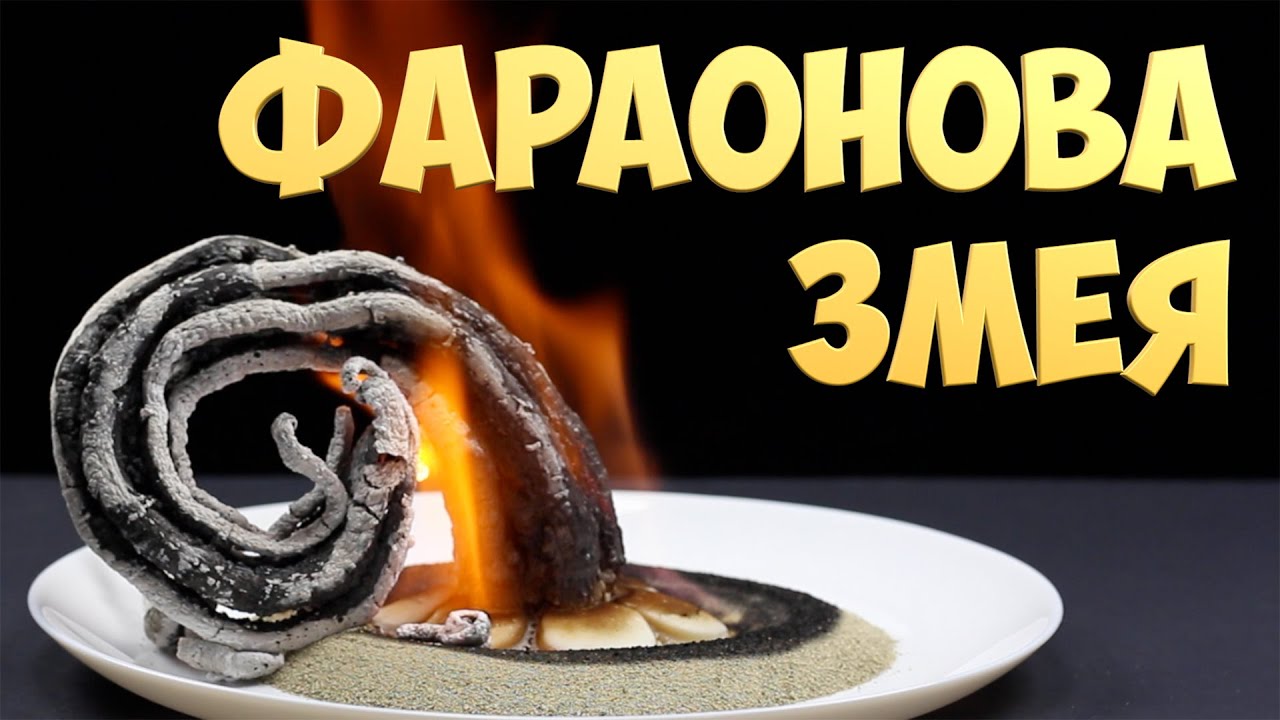 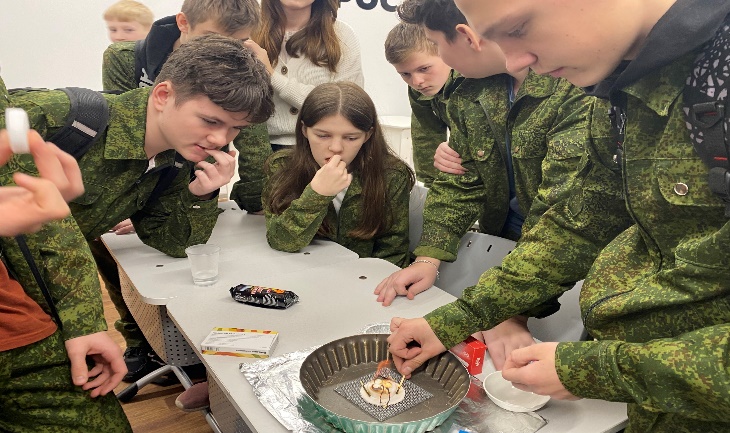 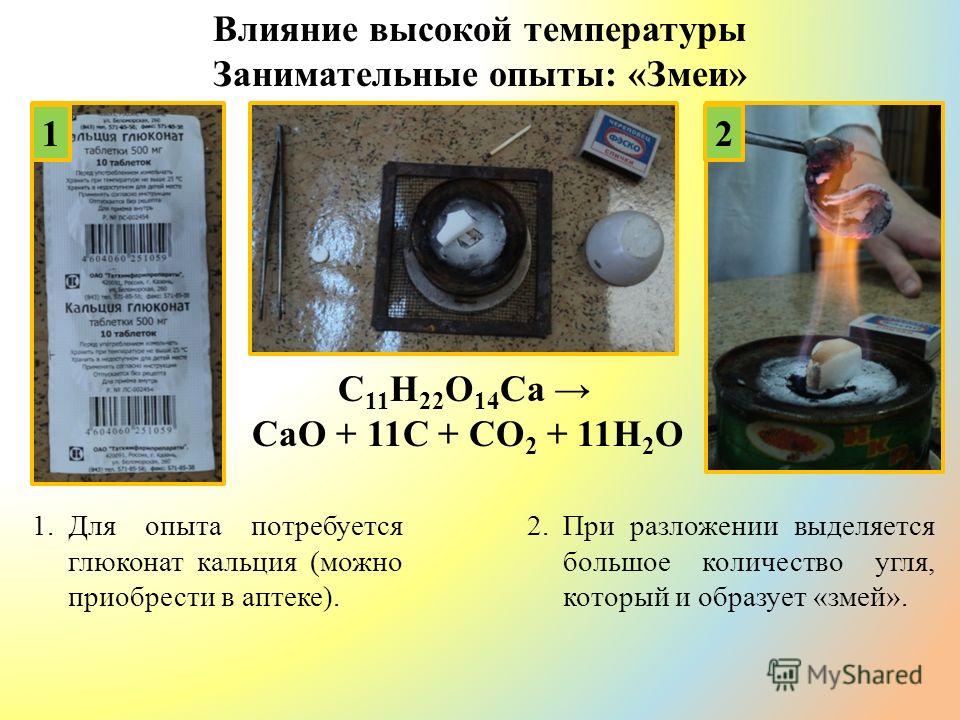 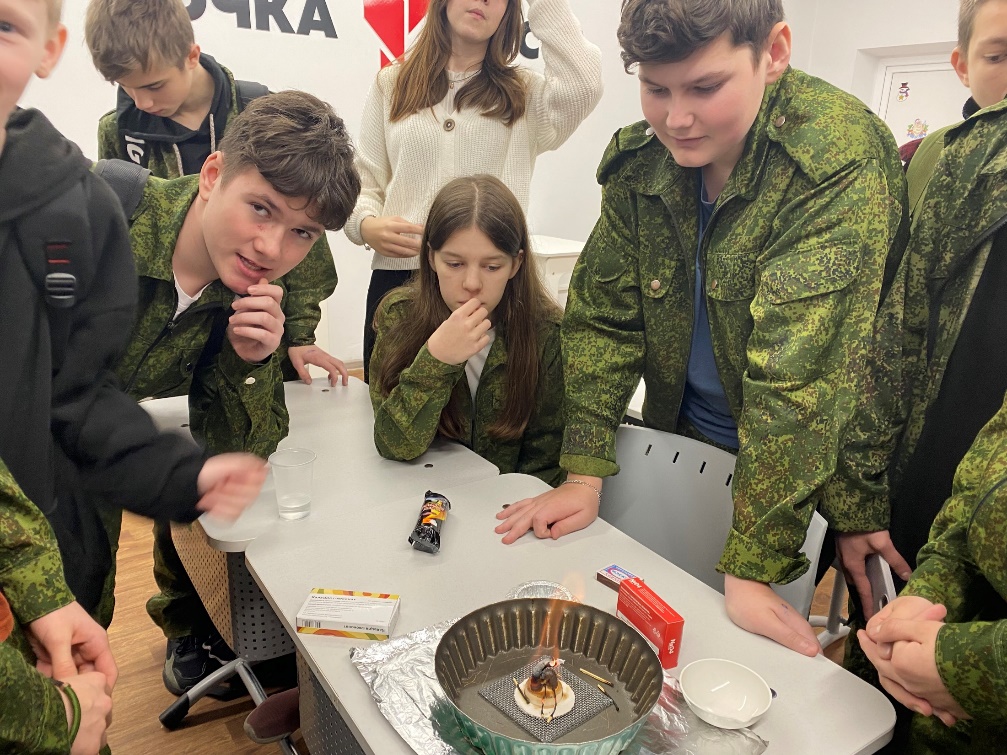 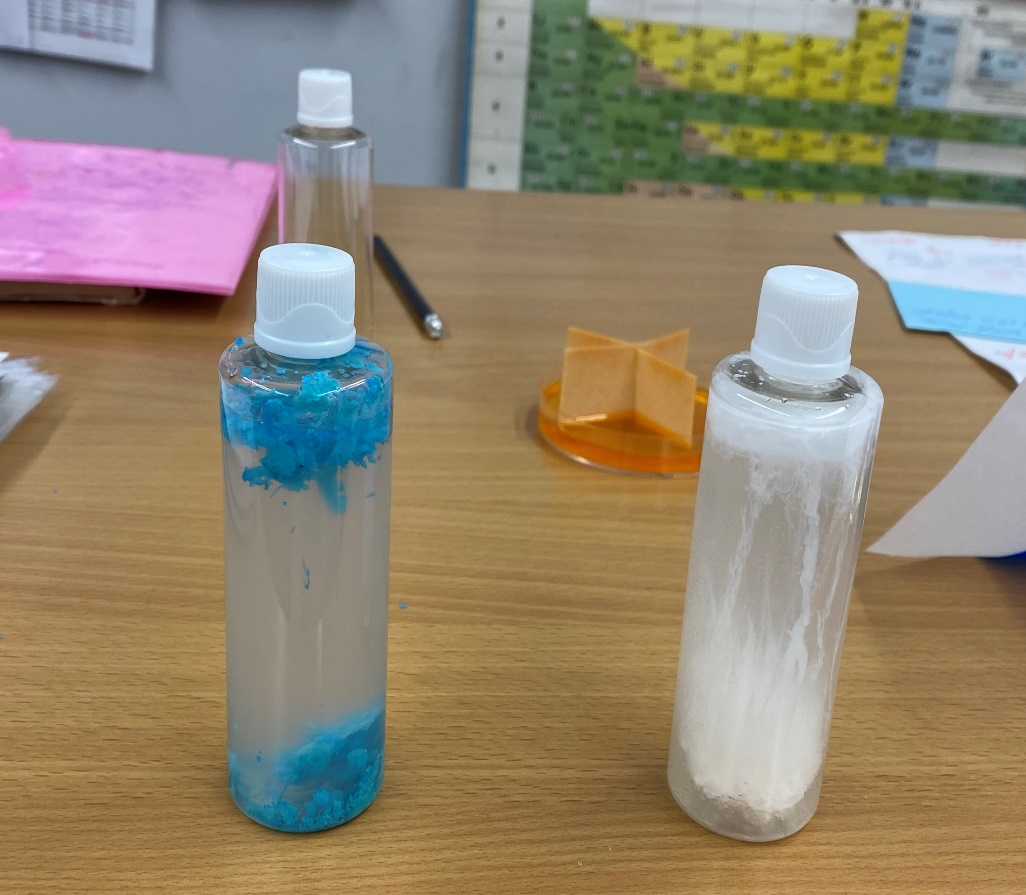 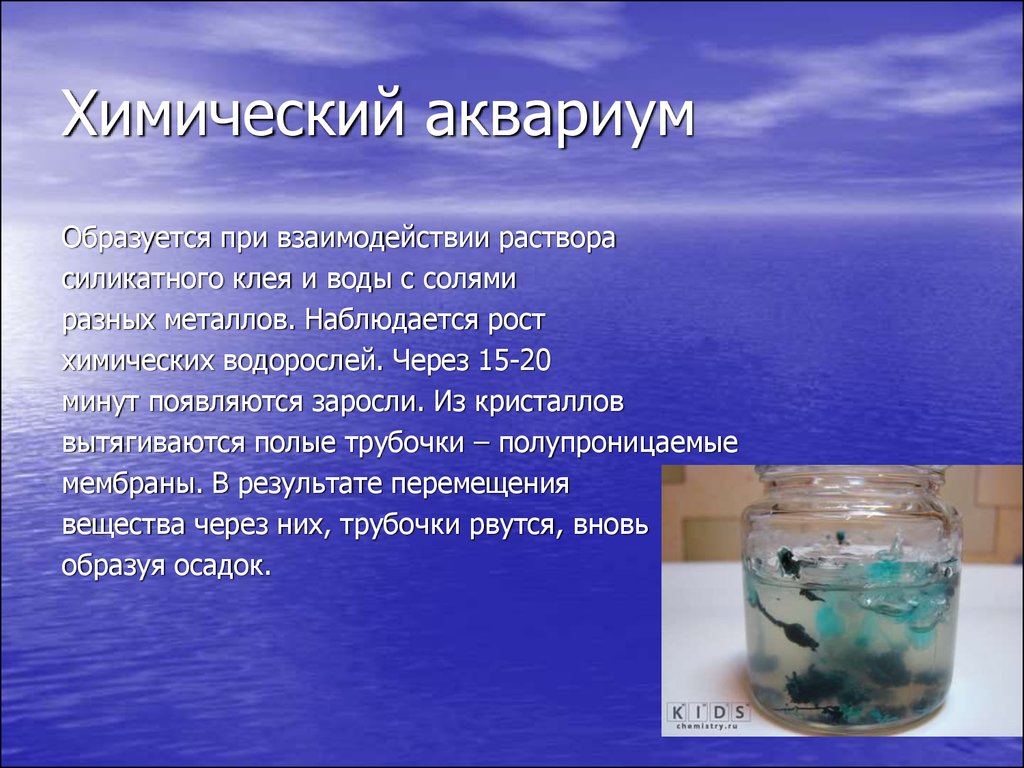 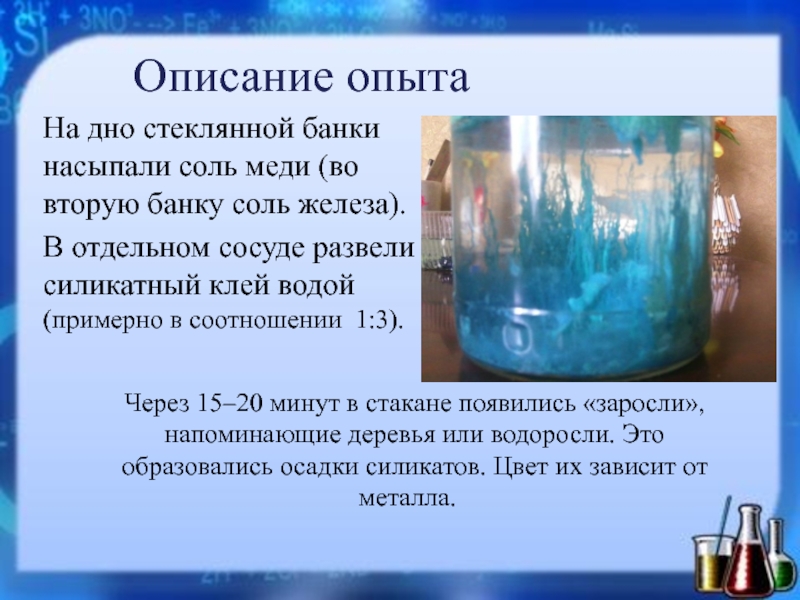 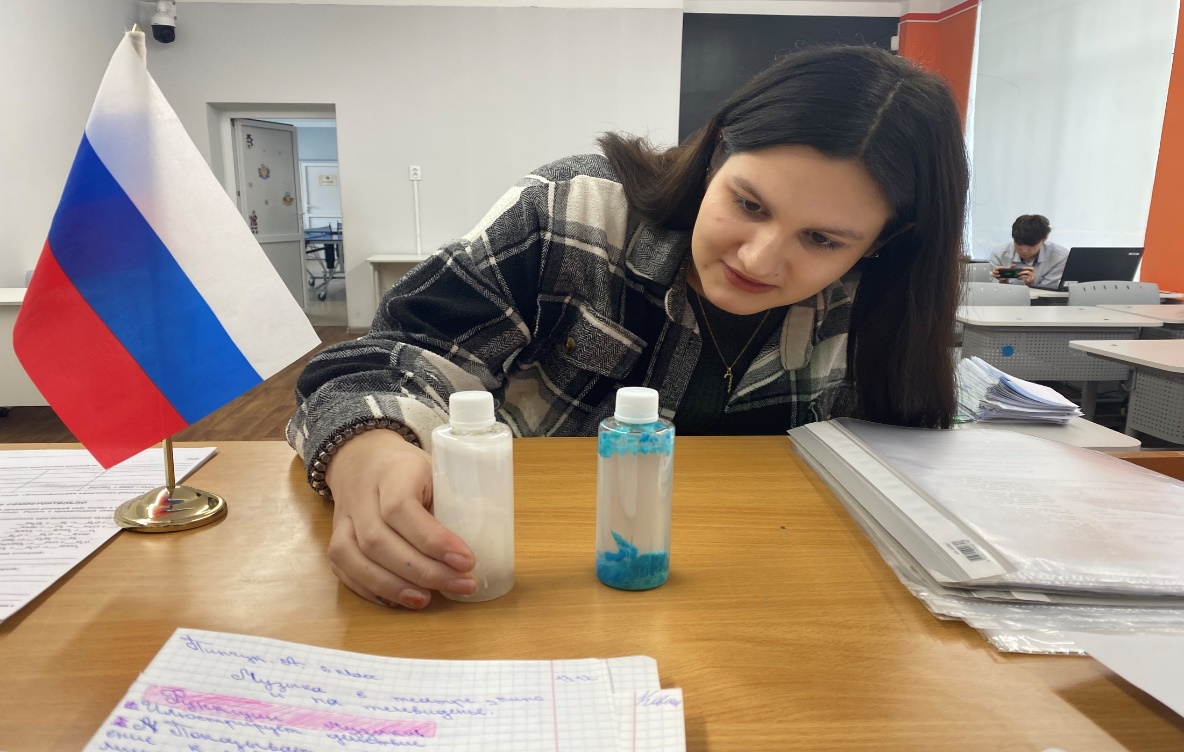 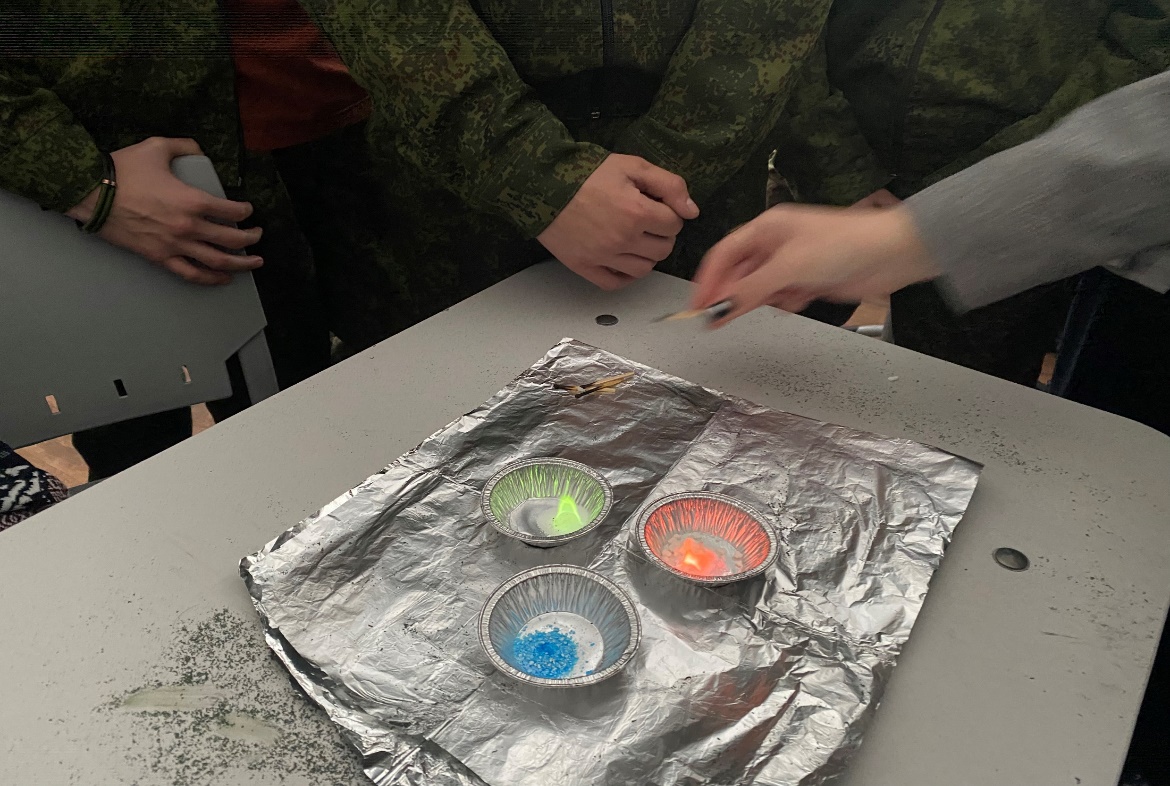 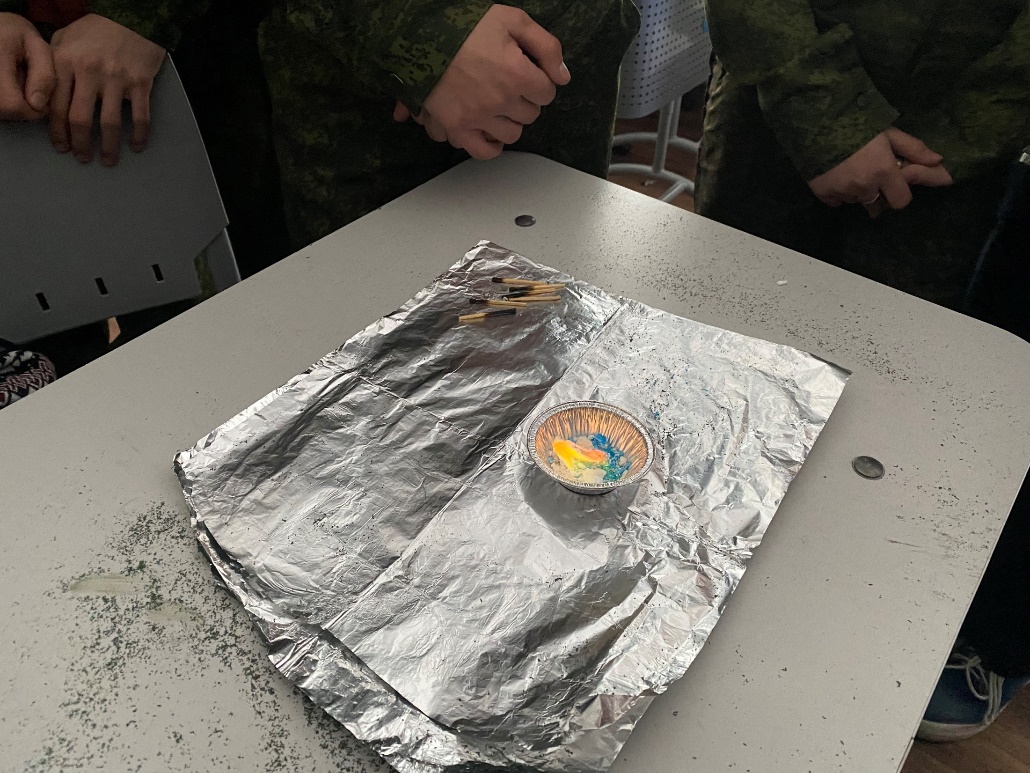 Спасибо за внимание!